Le Groupement de la Défense  23/02/2017
Le Groupement de la Défense accueille
             François HOMMERIL
          Président de la CFE-CGC
Le Groupement de la Défense  23/02/2017
François Hommeril,  militant citoyen, engagé et responsable :A été conseiller Prud’homme, président de l’Union départementale CFE-CGC de Savoie, membre du conseil d’administration de l’Apec Rhône-Alpes , puis  présent aux instances confédérales de la CFE-CGC en tant que Délégué national au pôle Europe et International de 2006 à 2010, puis  élu, en 2010 Secrétaire national en charge de la Formation  tout au long de la vie , Europe et International , élu Président  de la CFE CGC au Congrès de Lyon en 2016.
Le Groupement de la Défense 23/02/2017
François HOMMERIL
     Adhérent depuis 1990 à la Fédération de la Chimie,  Ingénieur de recherche et de fabrication pour le groupe industriel Péchiney (devenu Alcan puis Rio Tinto) 
   Son parcours  syndical et ses divers mandats dont ceux de délégué syndical, délégué syndical central, responsable coordination, responsable instance paritaire de négociation, membre du comité d’entreprise…
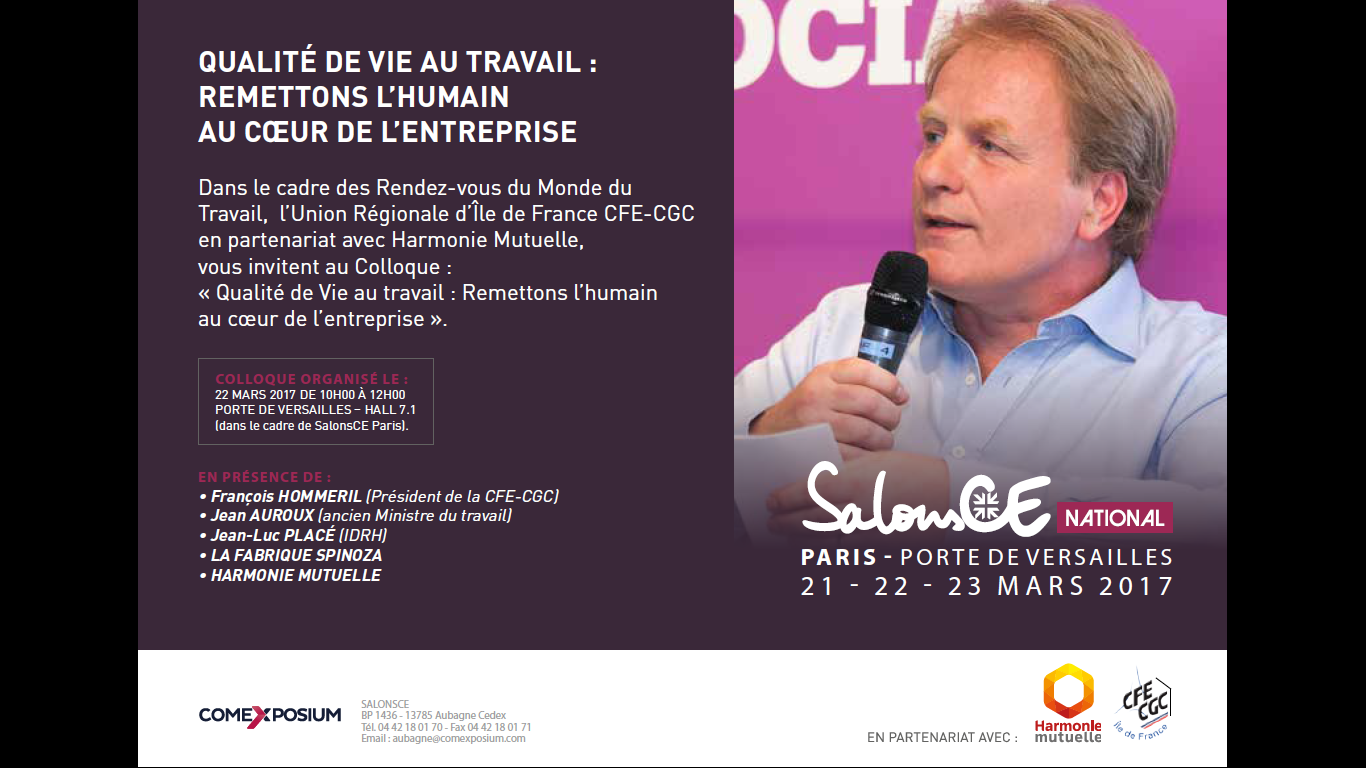 Le Groupement de la Défense 23/02/2017
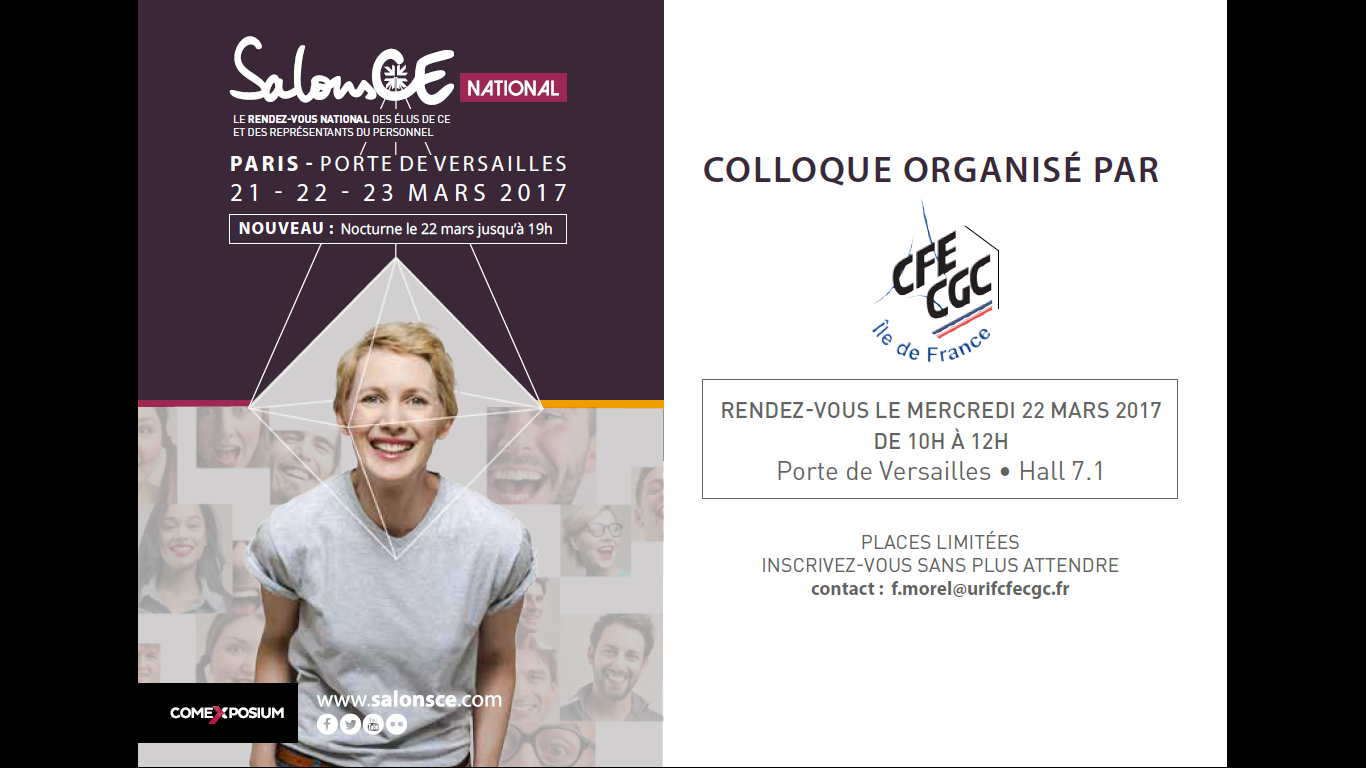 Le Groupement de la Défense 23/02/2017
Le Groupement de la Défense 23/02/2017
Dates 2016 à retenir : prochains déjeuners débats

Jeudi 17 mars     
Jeudi  14 avril
Jeudi 12 mai : 
Jeudi 16 juin.